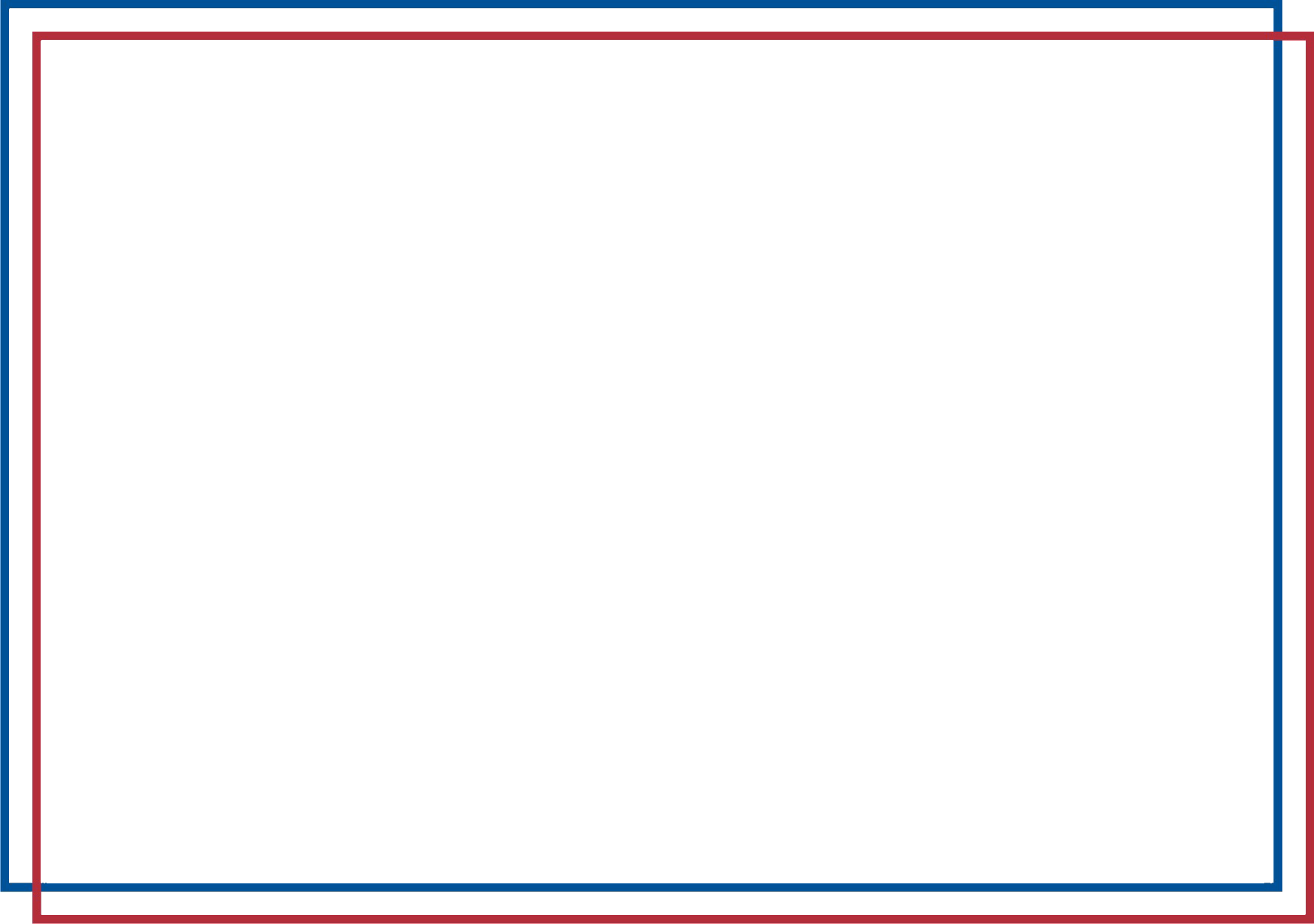 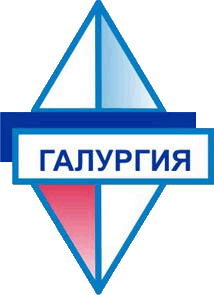 Открытое акционерное общество
Уральский научно-исследовательский и проектный институт галургии
ОАО «Галургия»
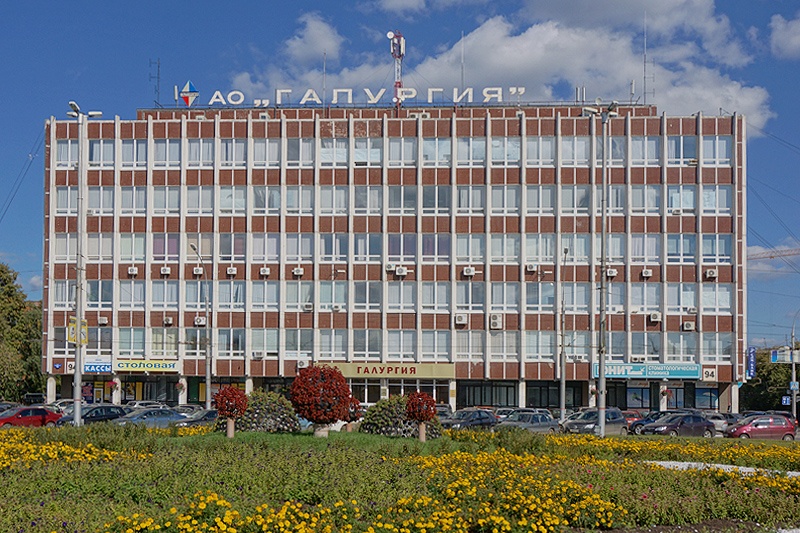 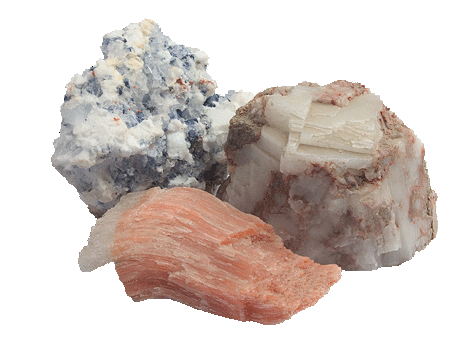 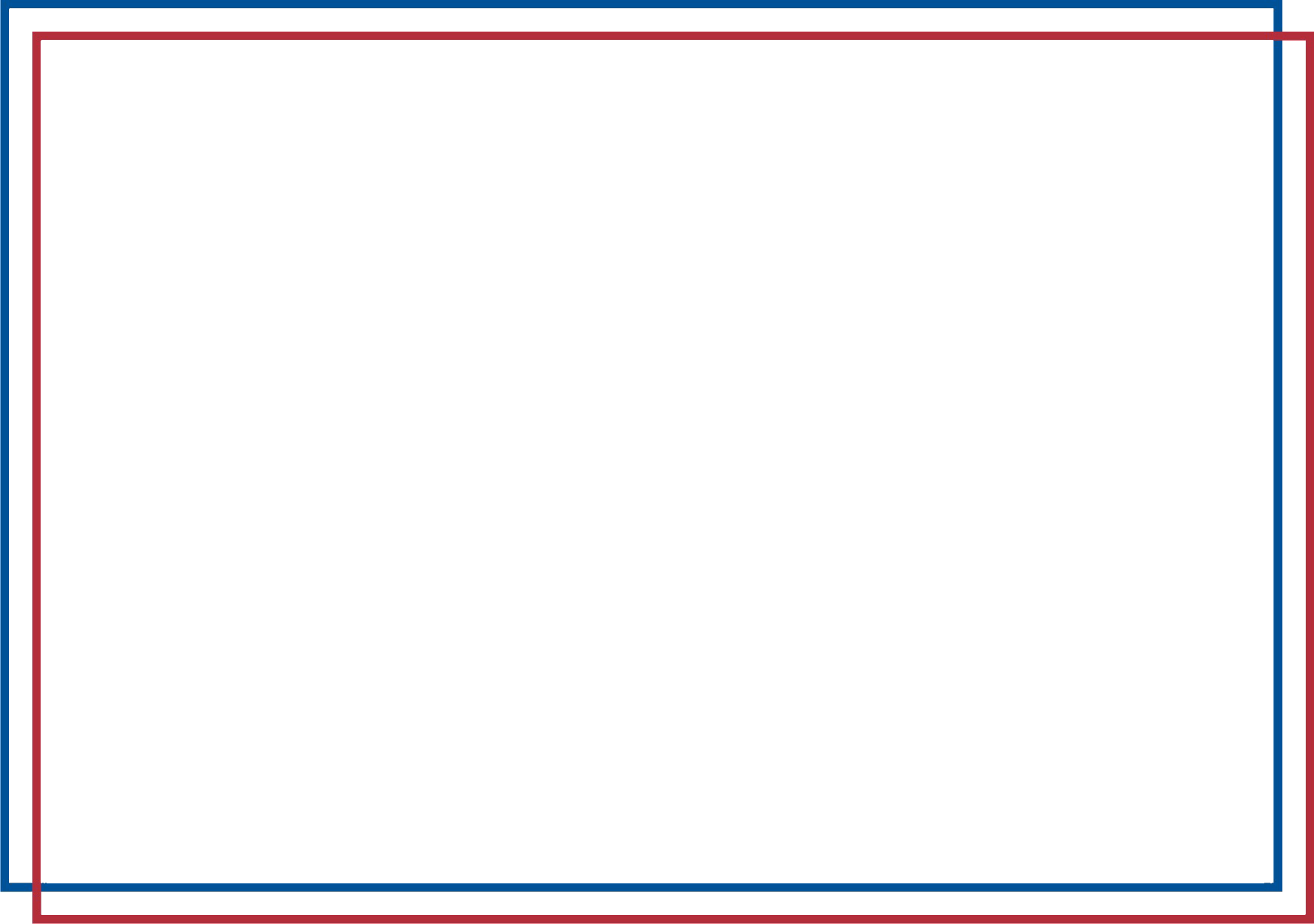 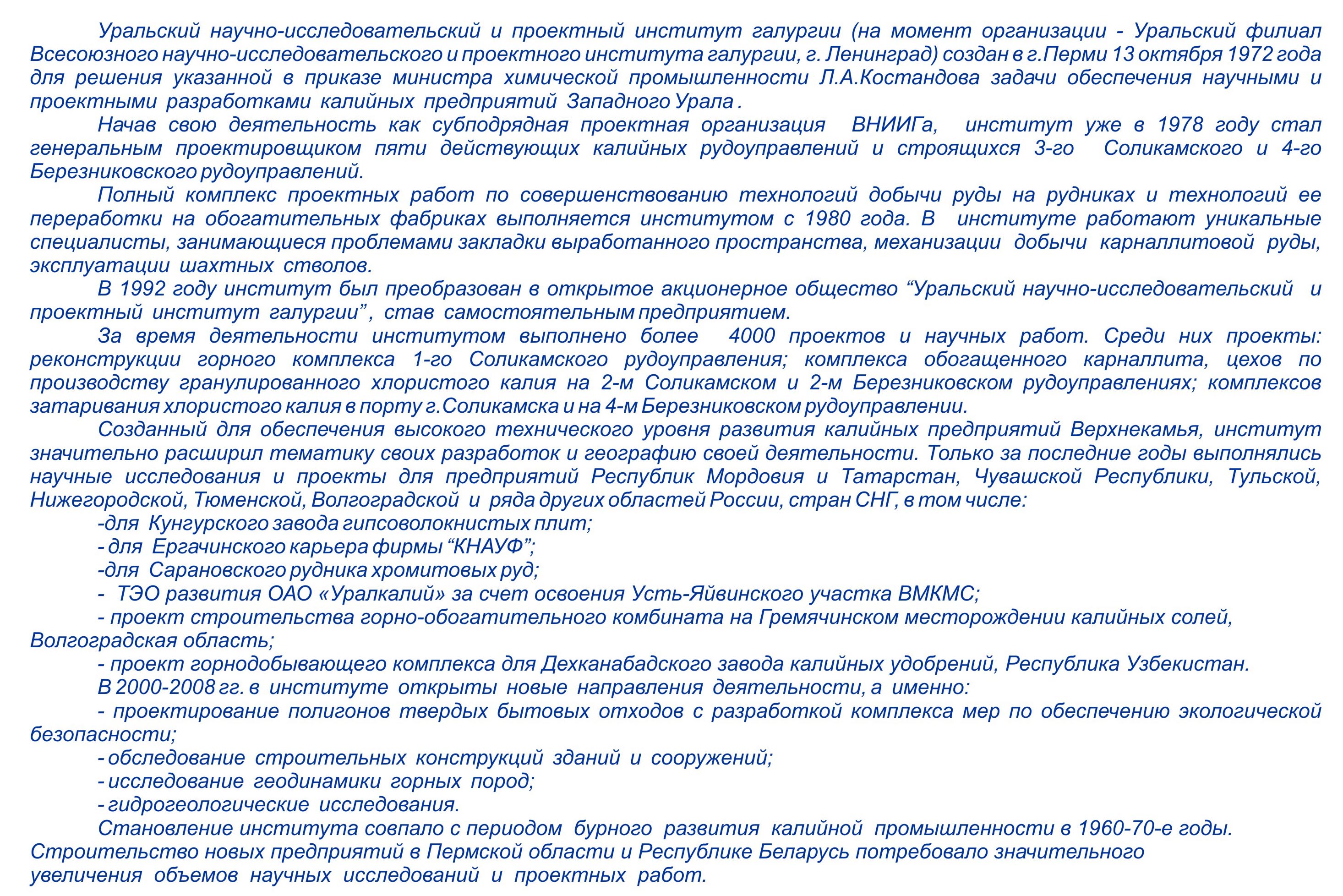 2
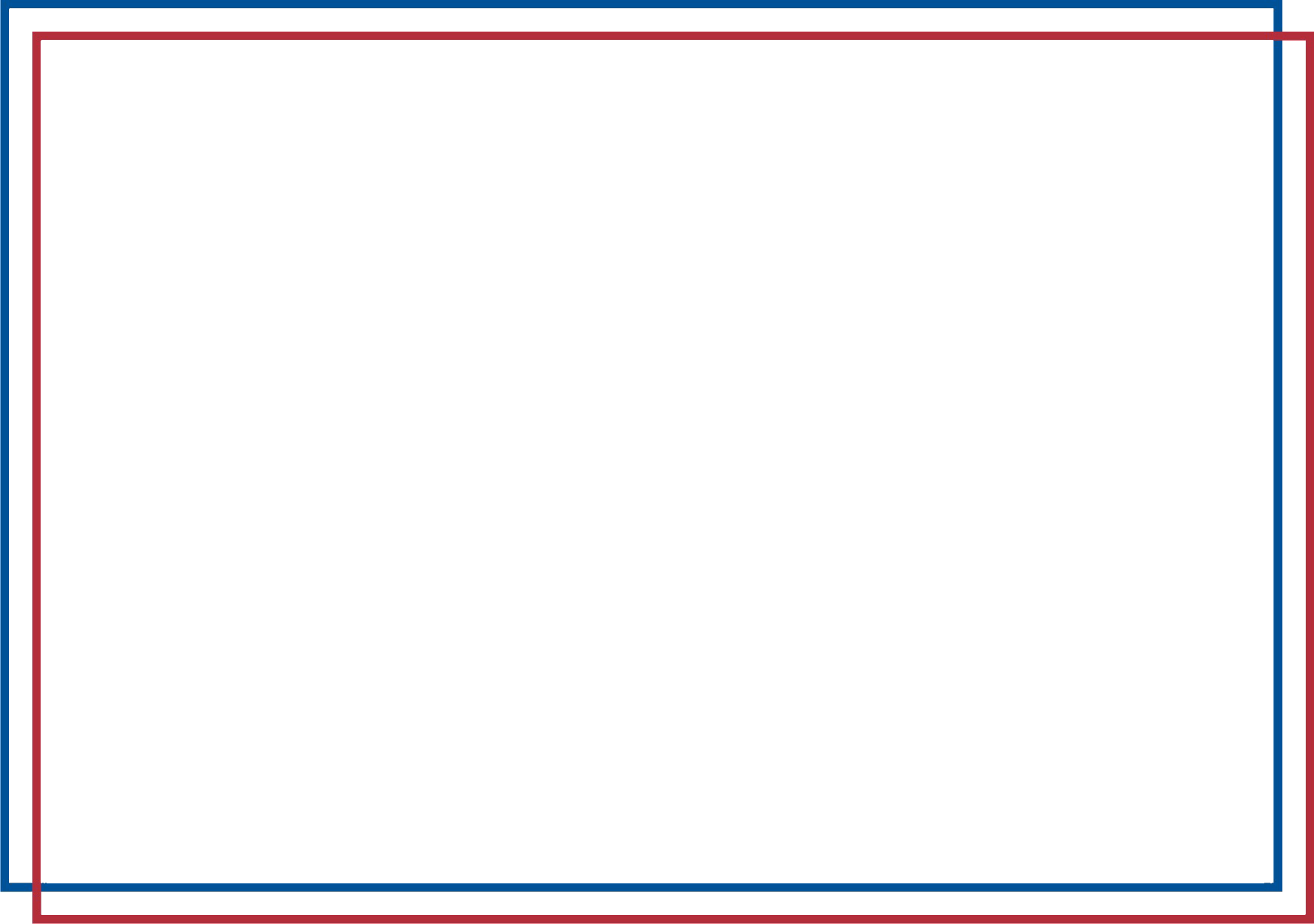 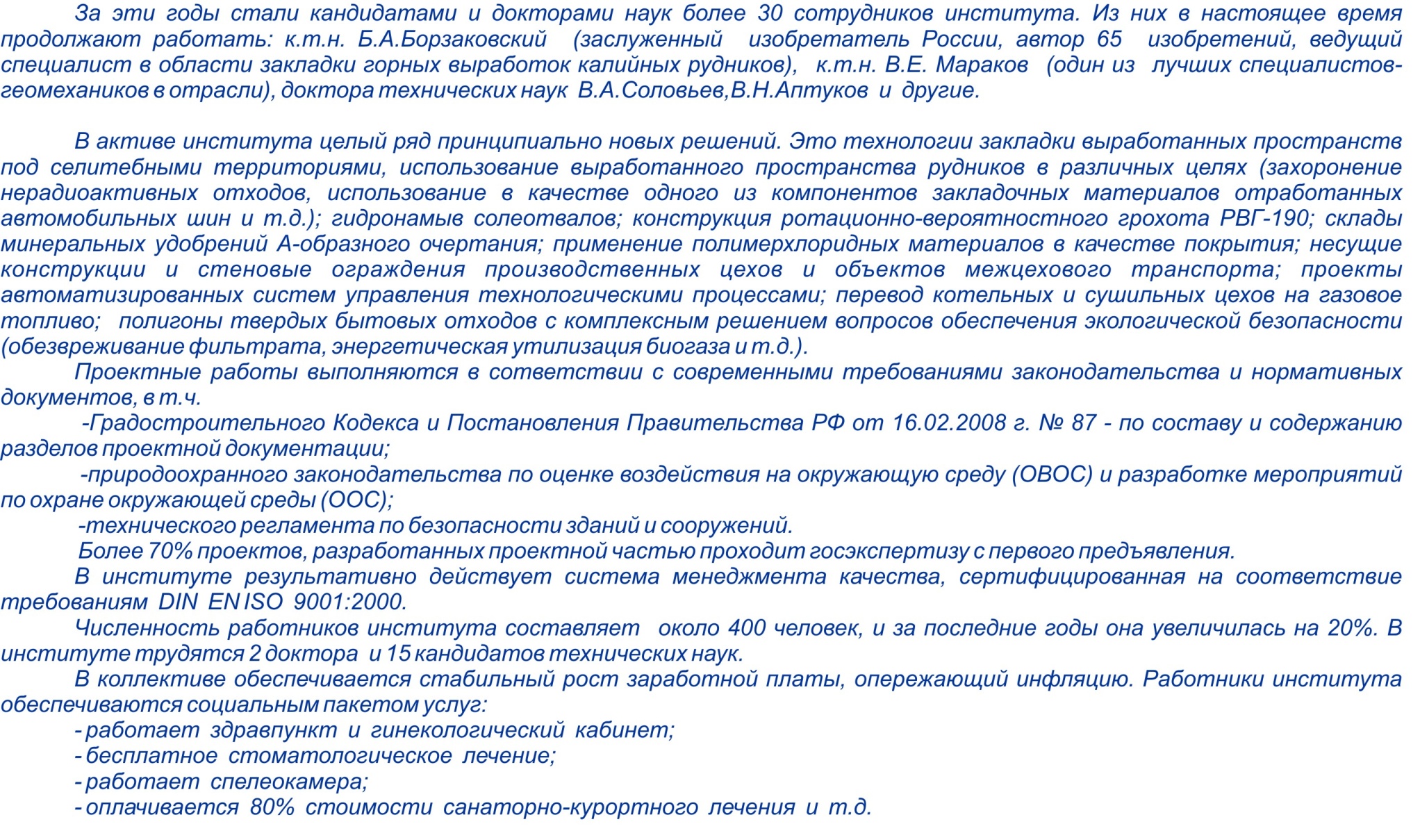 3
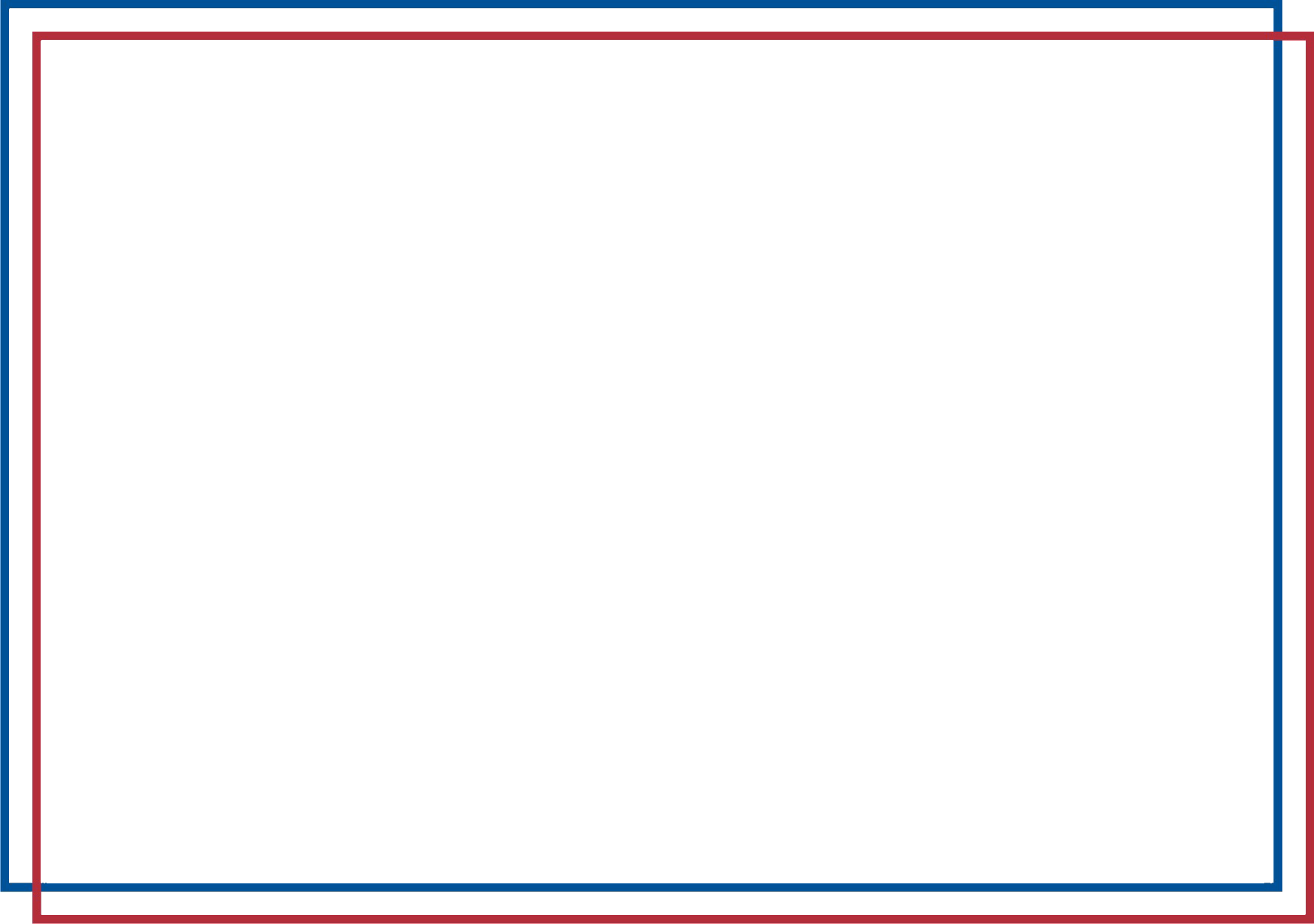 Награды ОАО «Галургия»
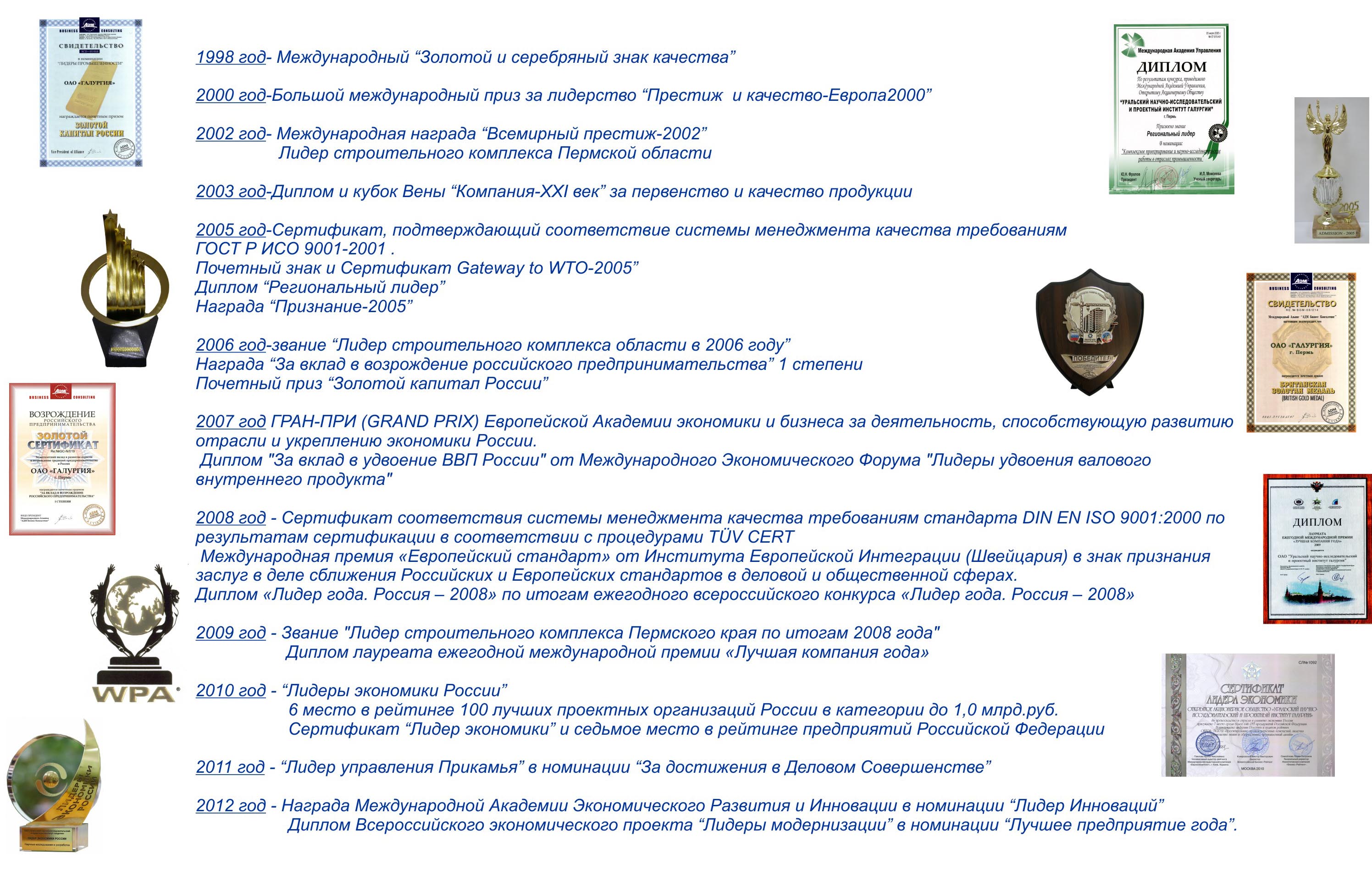 4
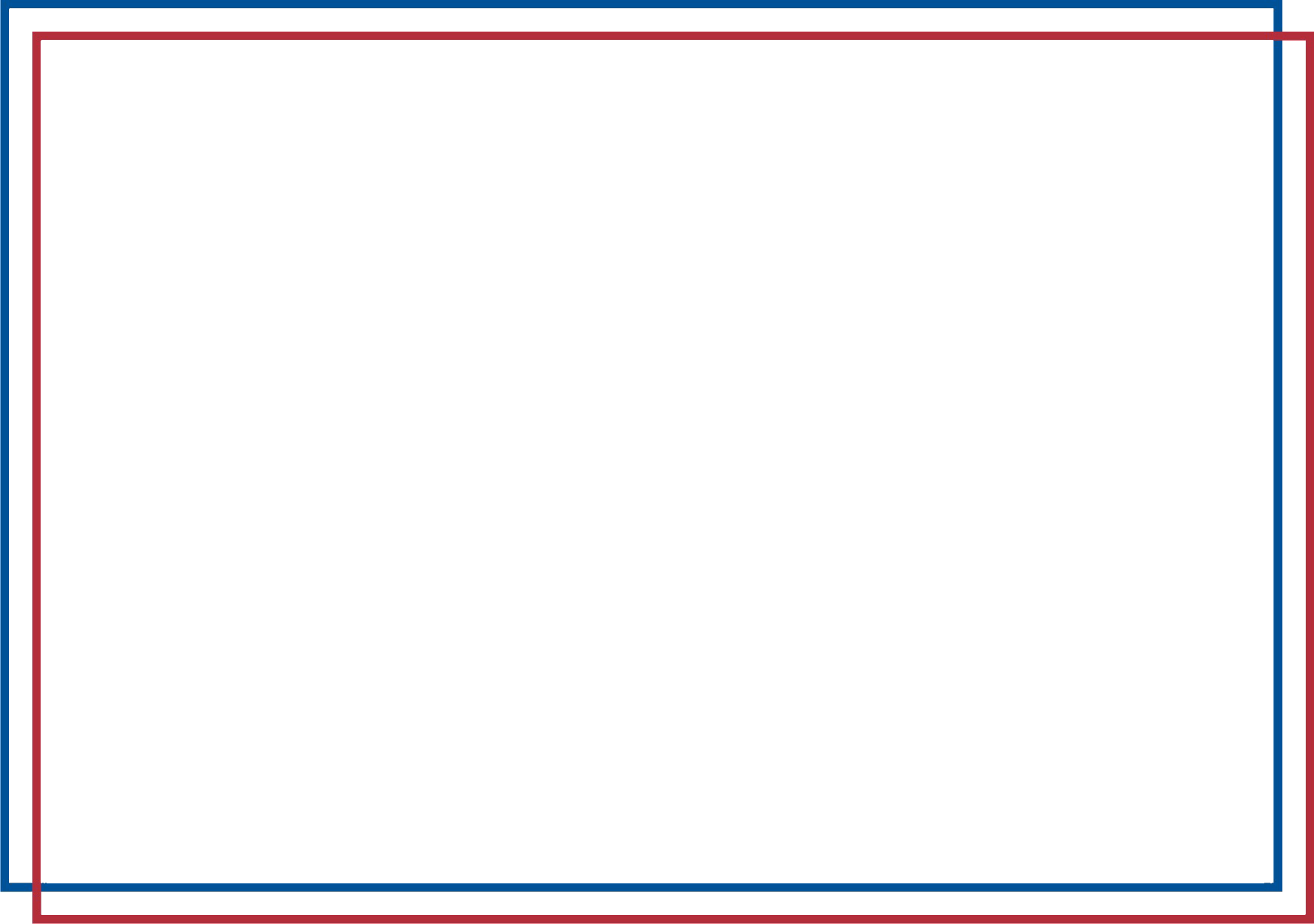 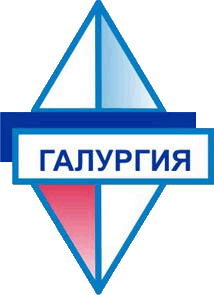 Объекты генерального проектирования
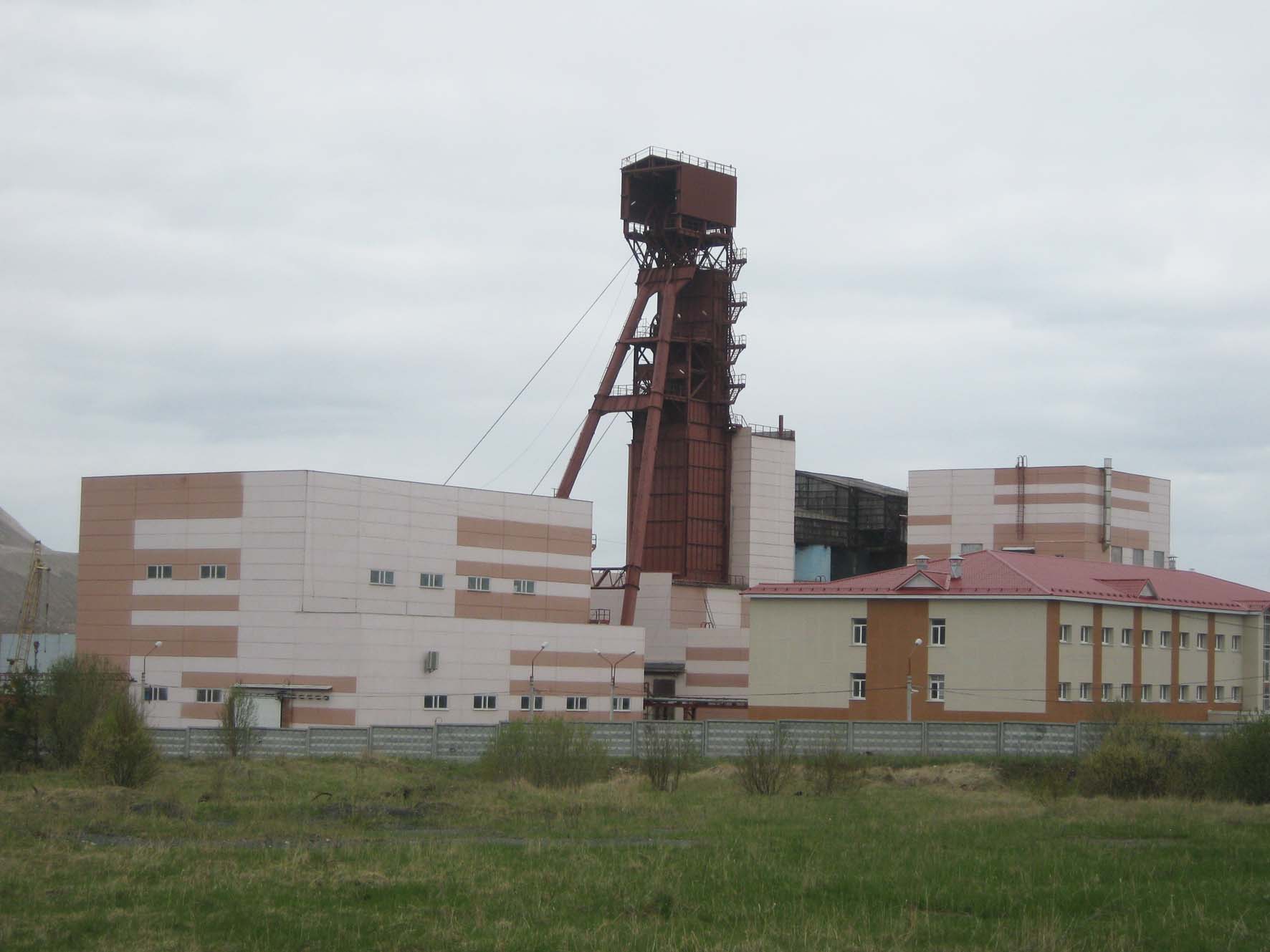 Соликамское калийное рудоуправление №2
Комплекс  ствола  №5
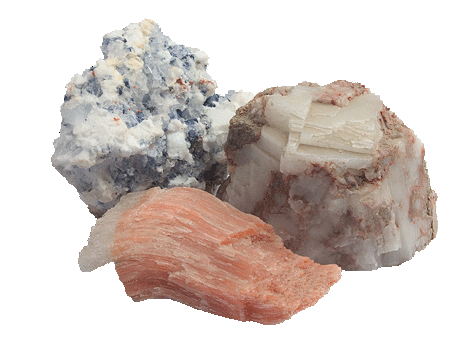 Выполнено по проектам и разработкам института
5
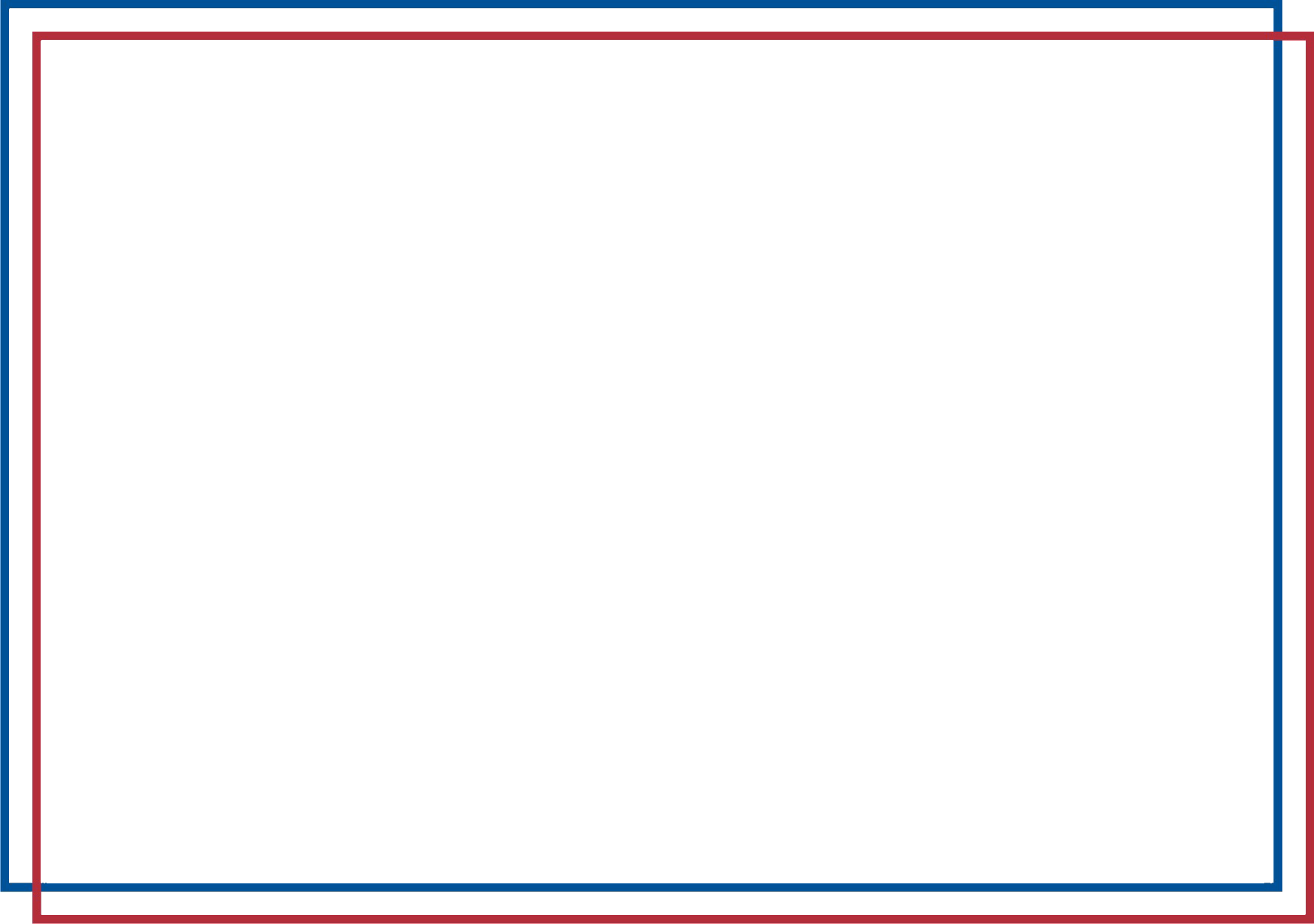 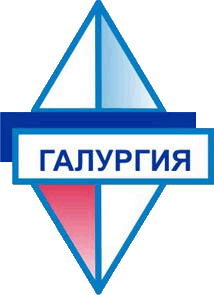 Объекты генерального проектирования
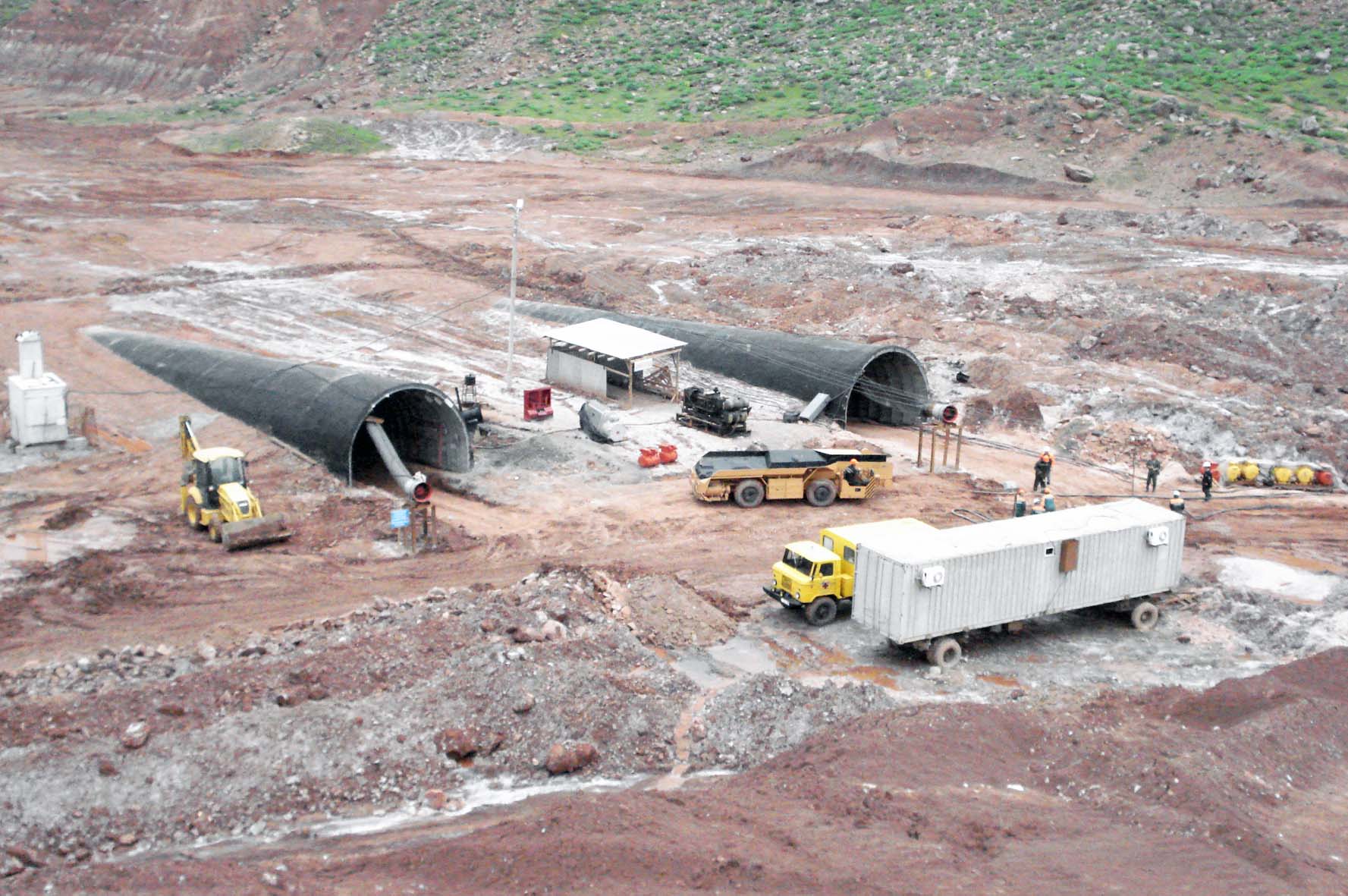 Наклонные  стволы  Дехканабадского  рудника
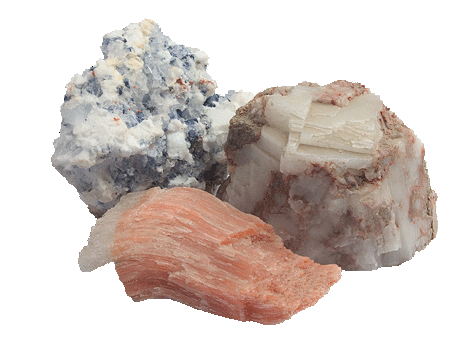 Выполнено по проектам и разработкам института
6
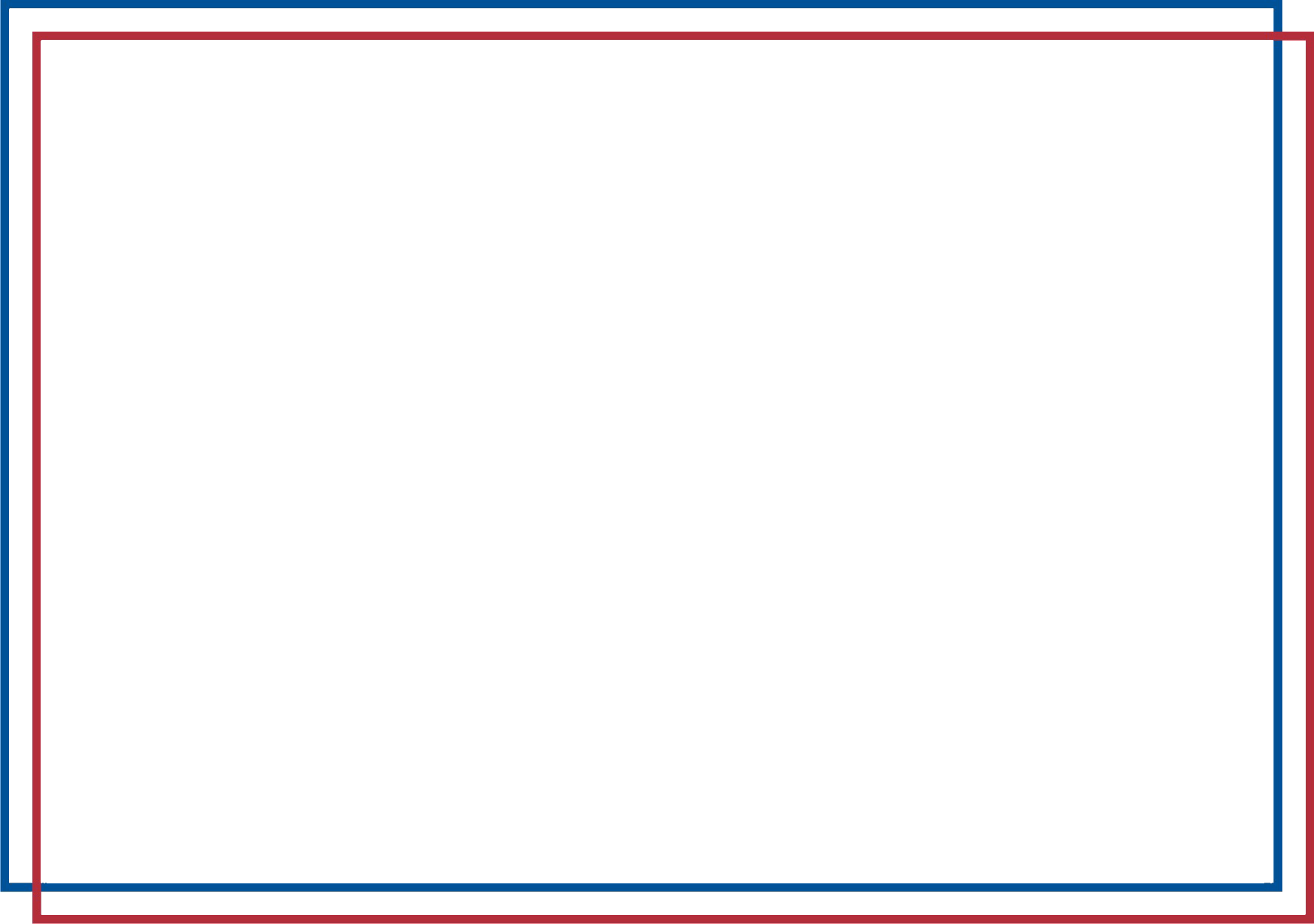 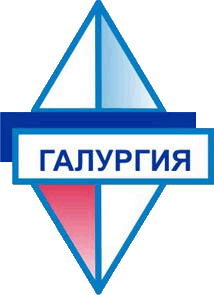 Объекты генерального проектирования
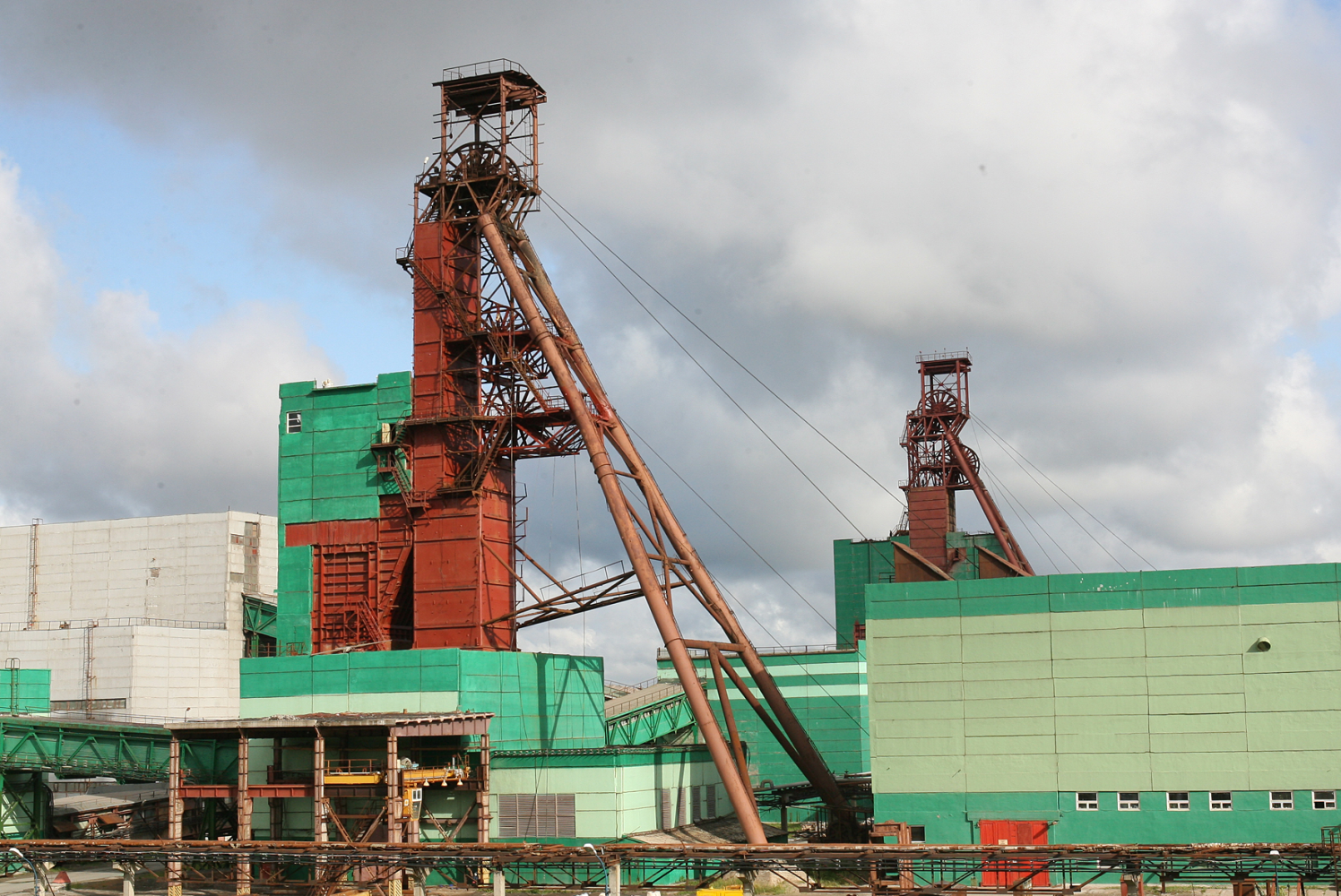 Березниковское  калийное рудоуправление №4
Надшахтное здание стволов
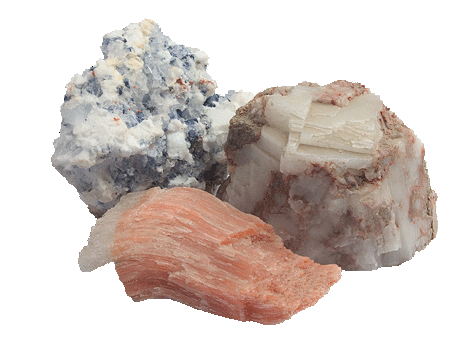 Выполнено по проектам и разработкам института
7
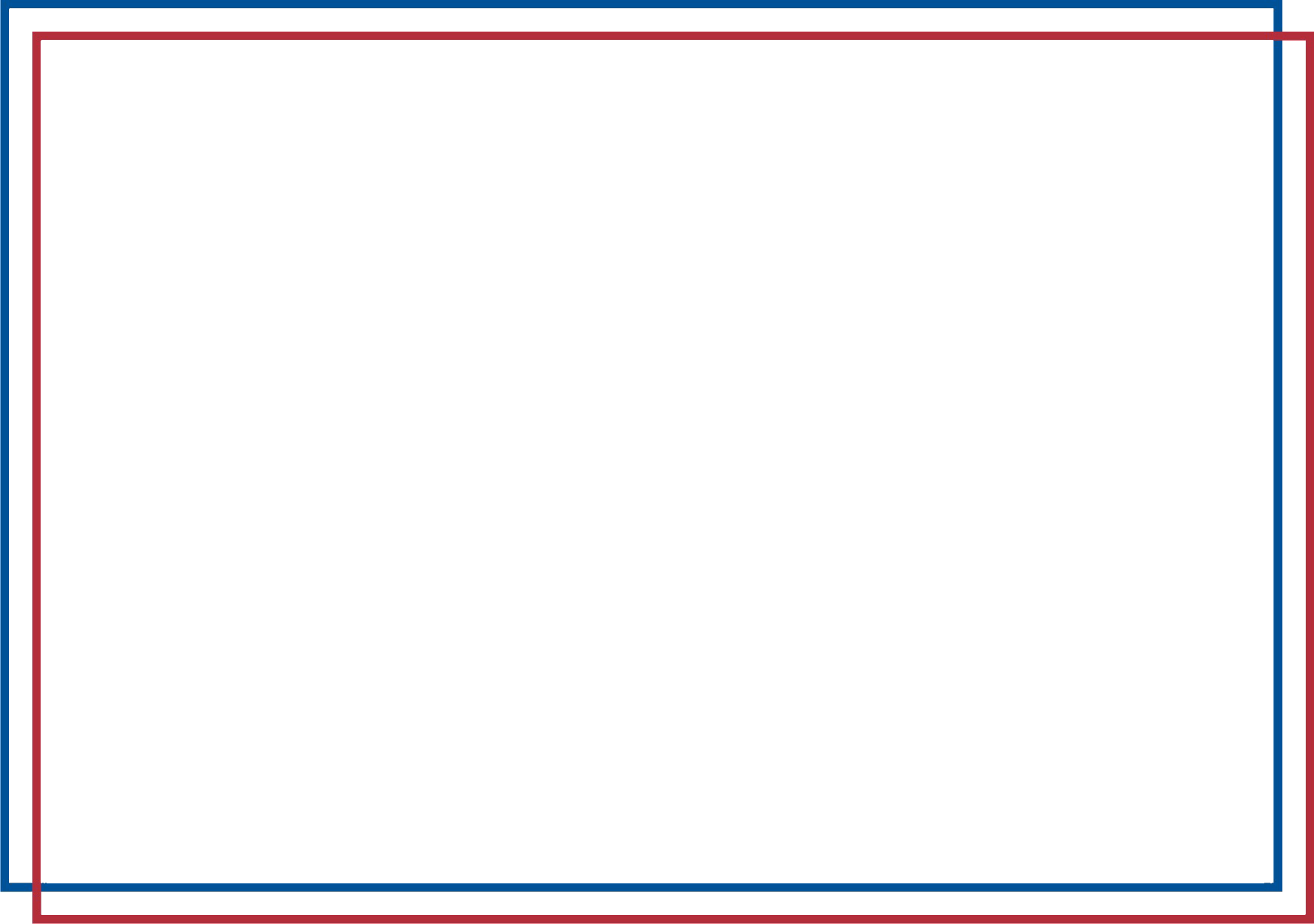 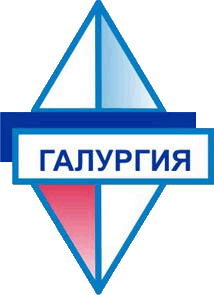 Объекты генерального проектирования
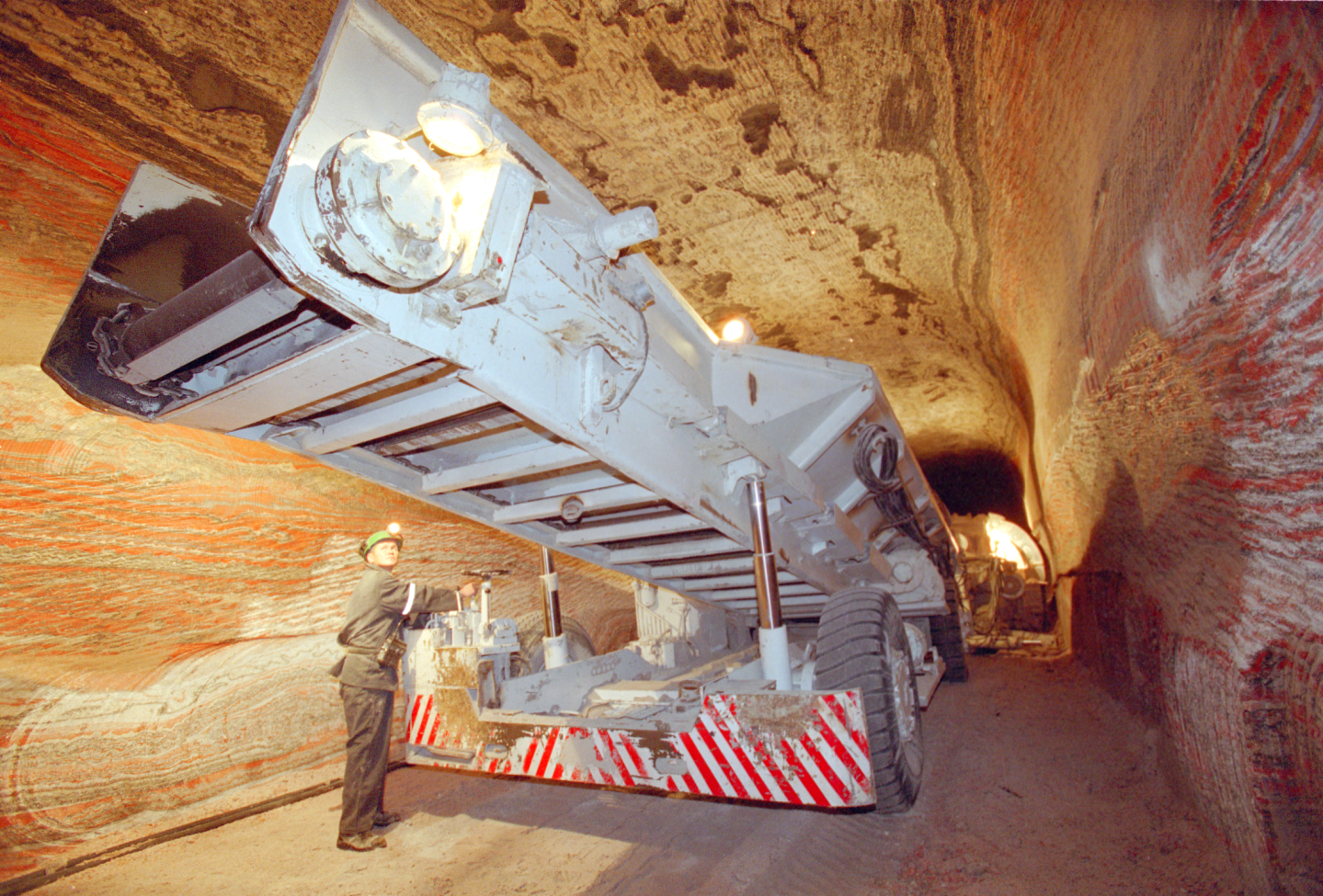 ОАО «Уралкалий»
Отработка пласта Кр-2
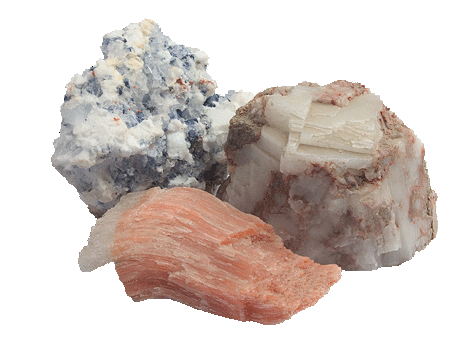 Выполнено по проектам и разработкам института
8
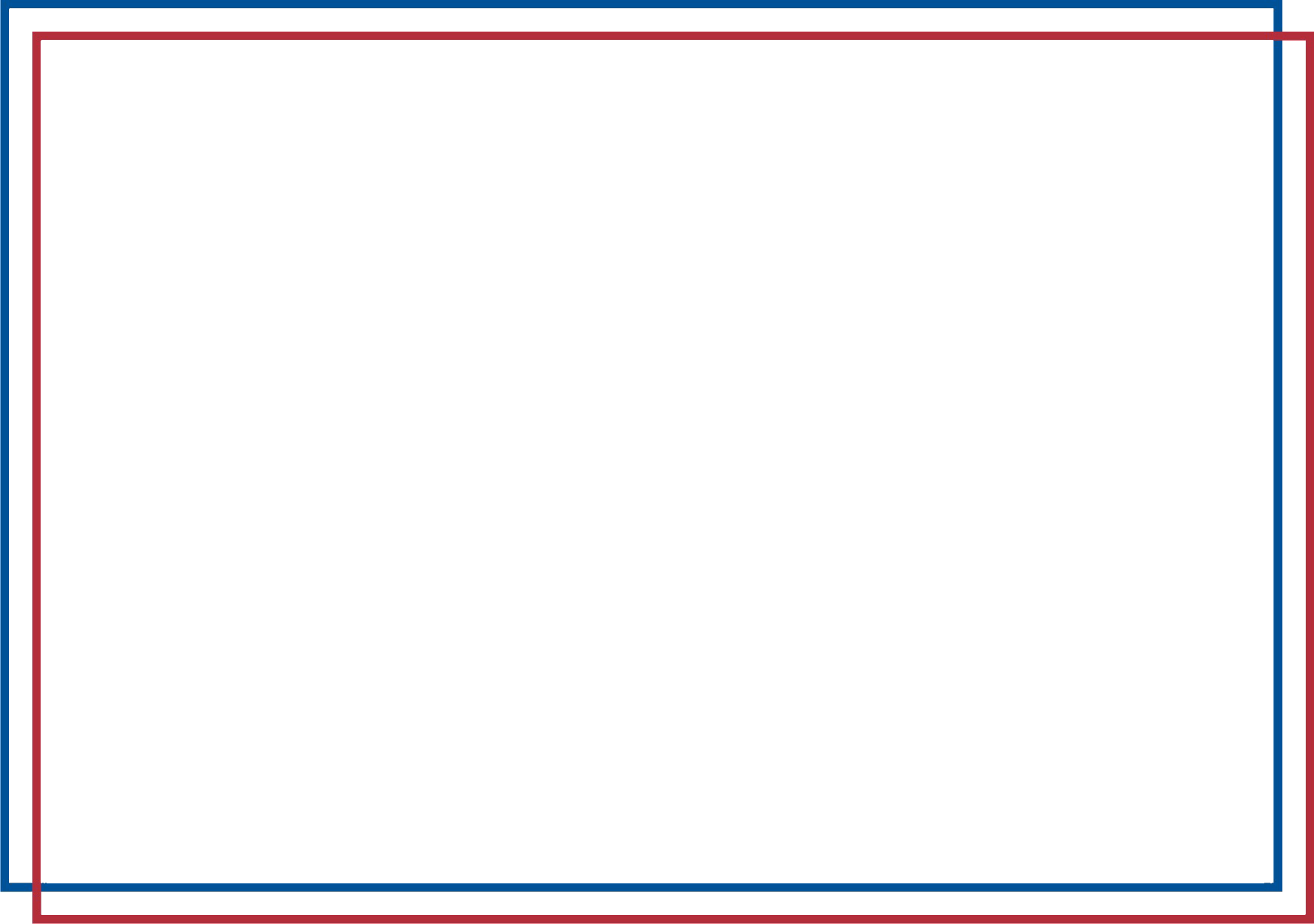 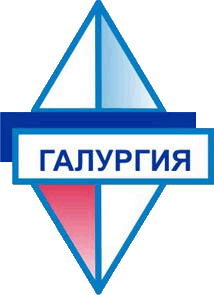 Объекты генерального проектирования
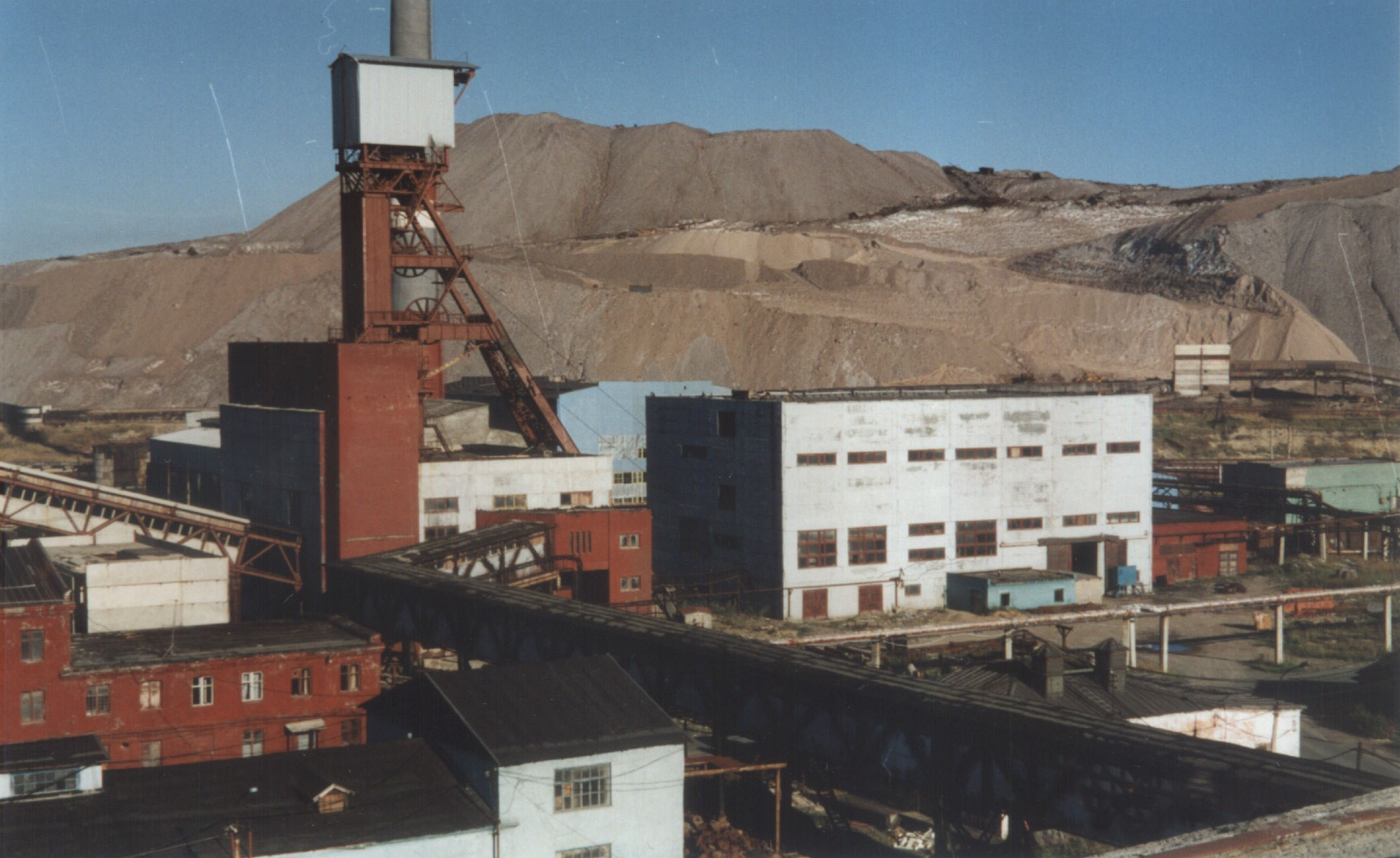 Соликамское калийное рудоуправление №1
Комплекс ствола №1
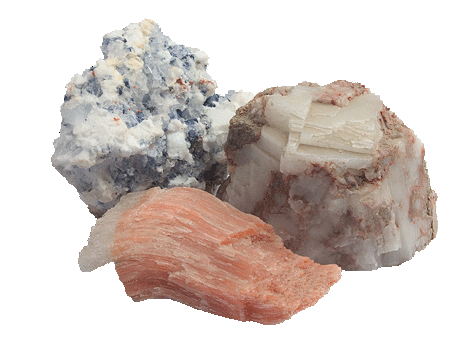 Выполнено по проектам и разработкам института
9
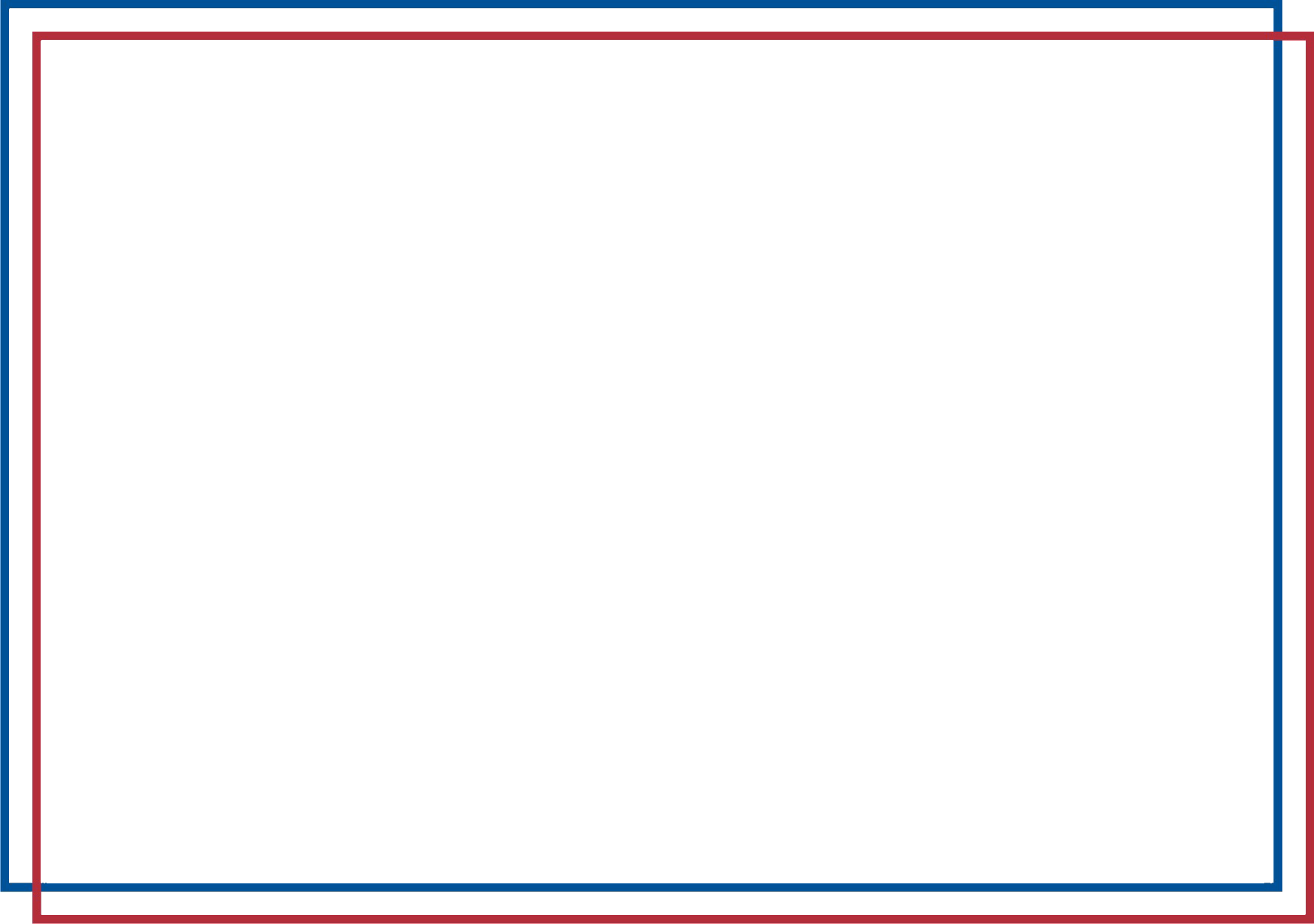 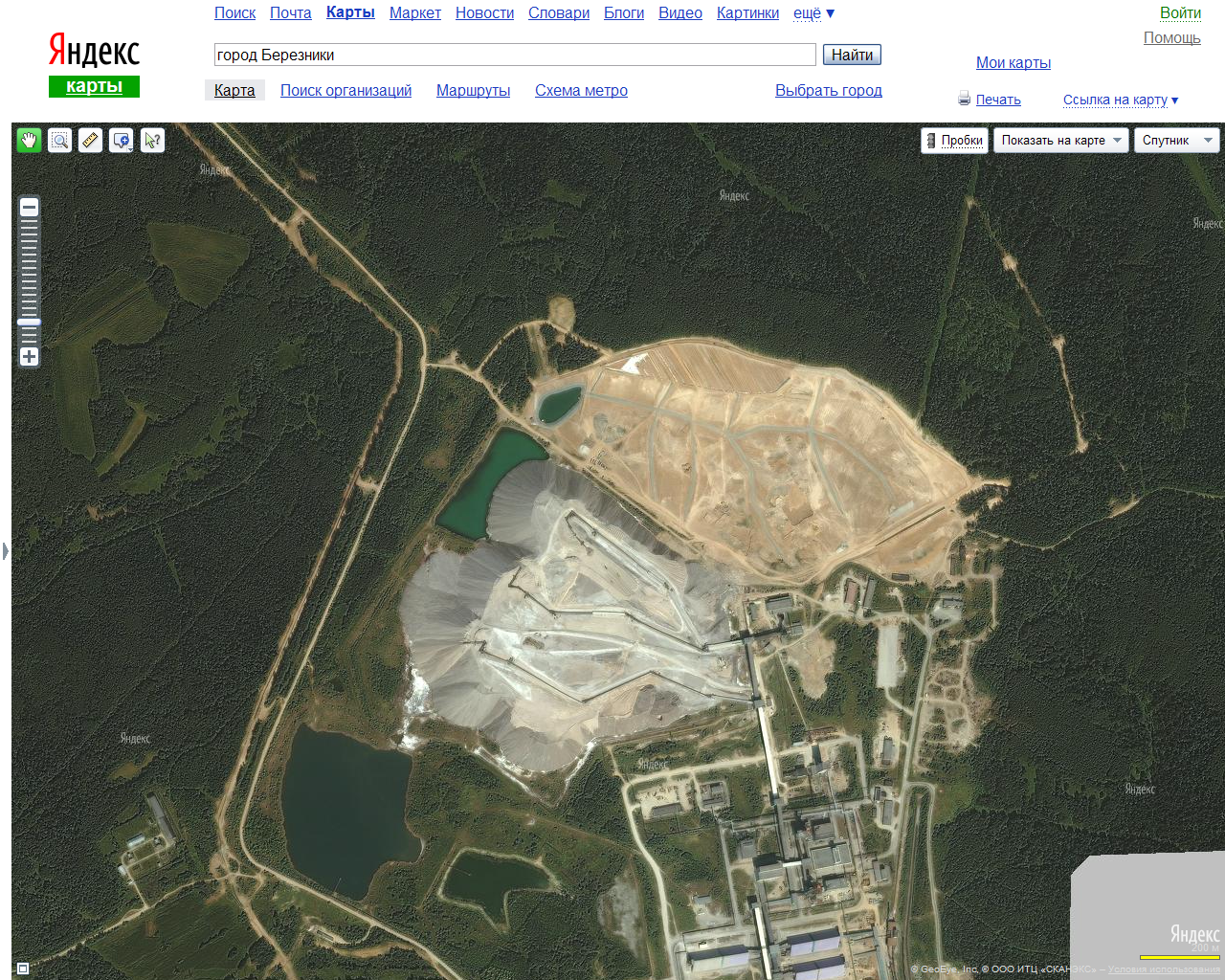 Искусственный
противофильтрационный экран
Рассолосборник
Дренажный коллектор
Рядовые дрены
Ливнесборник
С
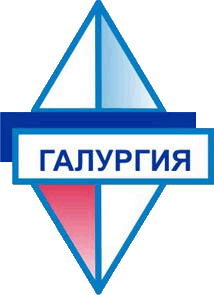 Объекты генерального проектирования
Березниковское калийное рудоуправление №4
Расширение солеотвала (II очередь)
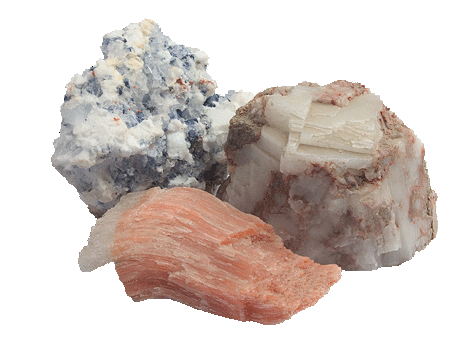 Выполнено по проектам и разработкам института
10
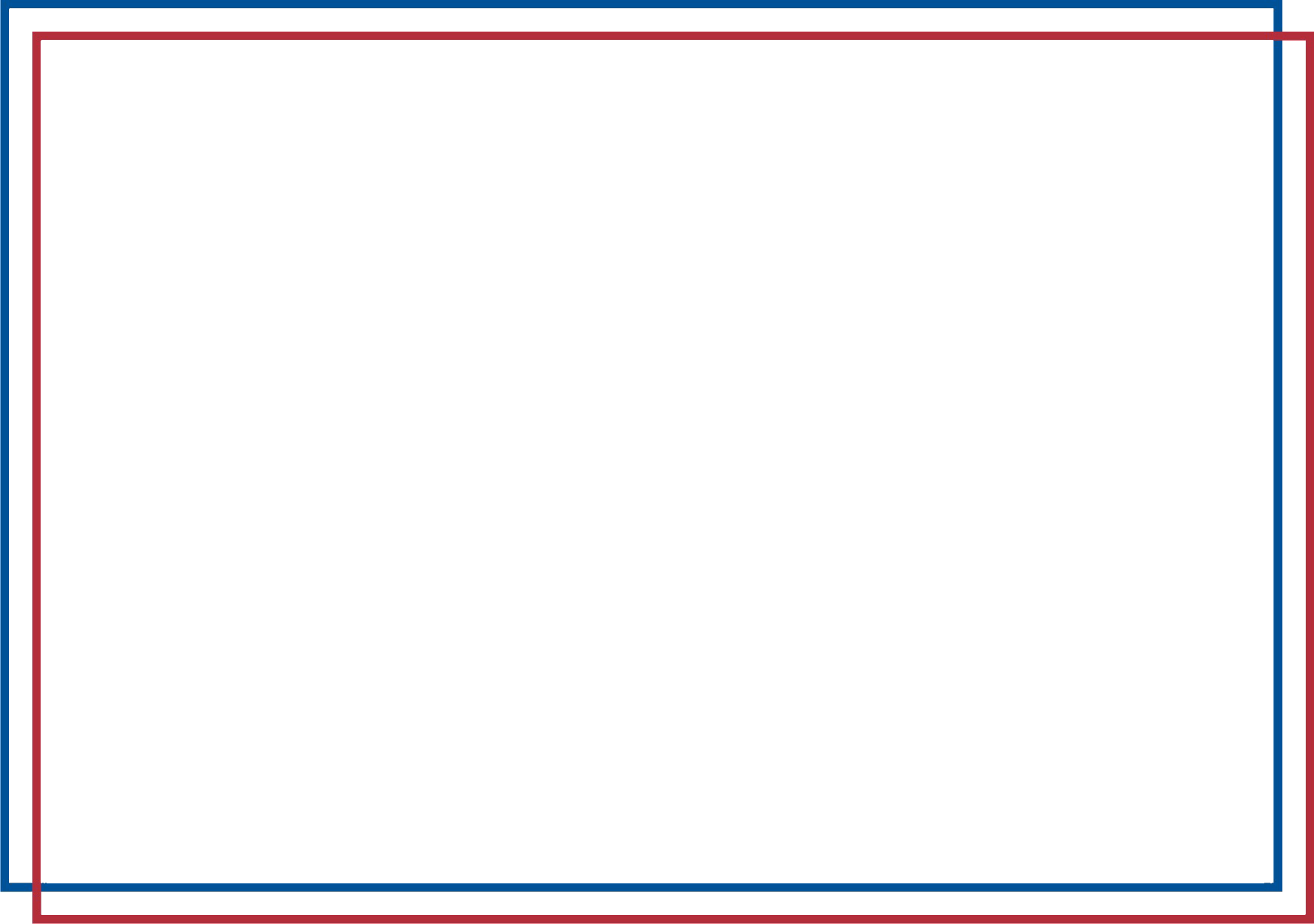 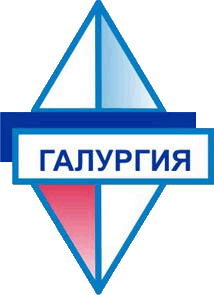 Объекты генерального проектирования
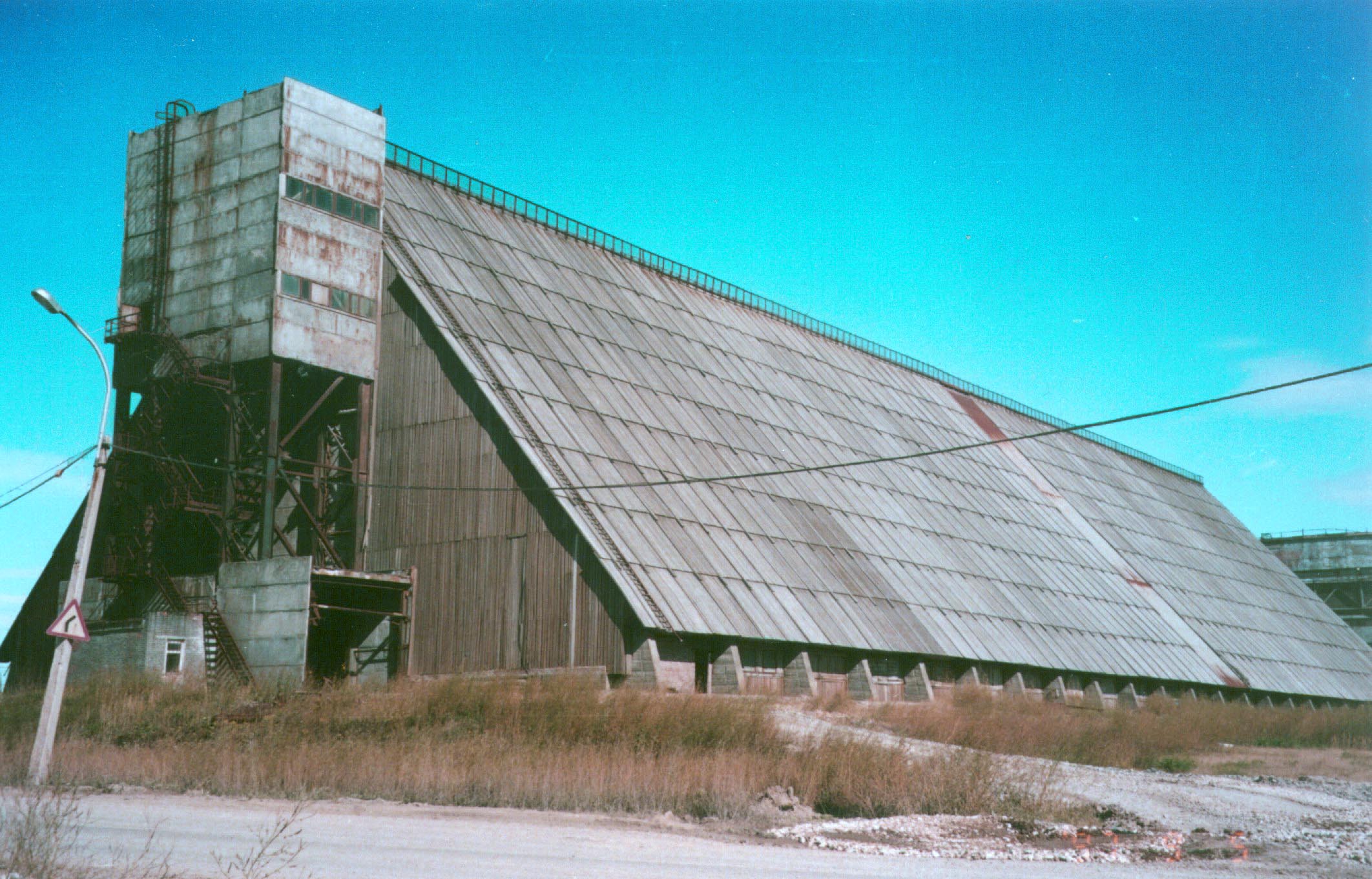 Склад сильвинитовой руды А-образный
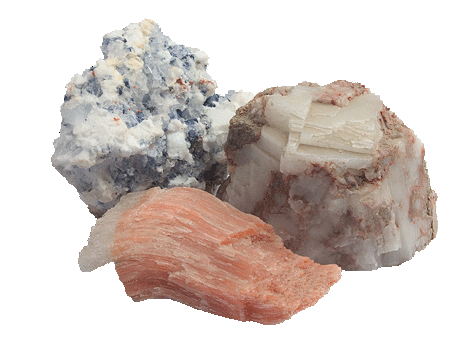 Выполнено по проектам и разработкам института
11